სამეცნიერო სემინარის თემა:ფერადი რევოლუციები როგორც რბილი ძალის ტექნოლოგია პოლიტიკური რეჟიმების ტრანსფორმაციის პროცესში                                                            ნატალია ლაზბა
საინფორმაციო საზოგადოებაში მასმედიის მიერ წარმოდგენილი ინფორმაცია უზარმაზარ როლს თამაშობს საზოგადოებრივი ცნობიერების ფორმირებაში, დომინანტური იდეოლოგიური პრინციპებისა და სოციალური ქმედებების მოტივების ფორმირებაში და ხდება ყველაზე ეფექტური იარაღი ,,საინფორმაციო ომებში’’. „რბილი ძალის“ პოლიტიკის პრაქტიკული გამოყენება (მოიცავს ინფორმაციის „დამუშავებას“ და ცნობიერების მანიპულირებას), მიმართულია პოლიტიკური რეჟიმების დესტაბილიზაციისკენ და გამოიყენება როგორც სერიოზული ტექნოლოგიური რესურსი.
ბოლო ათწლეულების განმავლობაში „რბილი ძალის“ სტრატეგია უფრო აქტუალური გახდა. მისი ერთ-ერთი  მძლავრი ინსტრუმენტი -  „ფერადი რევოლუცია“ გამოიყენება კონკრეტული ტიპის პოლიტიკური ტექნოლოგიის აღსანიშნავად,  კონკრეტულ სახელმწიფოში  მმართველი ელიტების და პოლიტიკური რეჟიმების შესაცვლელად. ამ ტექნოლოგიების გამოყენებამ დაამტკიცა მათი ეფექტურობა მსოფლიოს სხვადასხვა კუთხეში, მათ შორის პოსტსაბჭოთა სივრცეზეც.   ,,ფერადი რევოლუციები”  დღეს წარმოადგენენ  ახალი თაობის ინსტრუმენტებს თანამედროვე მსოფლიოში პოლიტიკური რეჟიმების დემონტაჟისთვის.
,,ფერადი რევოლუციების“ ისტორიული ქრონოლოგია:

აღმოსავლეთ ევროპის ფერადი რევოლუციების გაგრძელება 1989-1992 წწ.
ახალი მოვლენები ევრაზიაში, გაგრძელებული ჩრდილო აფრიკასა და არაბეთში
გლობალური დემოკრატიის პარადოქსი
გლობალური დემოკრატიის პარადოქსი:

არსებული რეჟიმებისადმი უნდობლობა
ამომრჩეველთა აქტივობის შემცირება
 პოლიტიკური ორგანიზაციების მიმართ ნდობის შემცირება
მოსახლეობის პოლიტიკური ელიტებისადმი უნდობლობა და ა.შ
ბულდოზერების რევოლუცია (სერბეთი 2000 წ.)
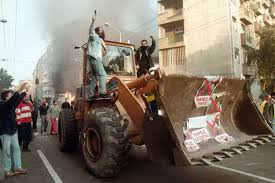 ვარდების რევოლუცია (საქართველო 2003)
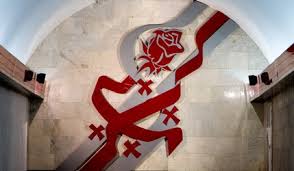 ნარინჯის რევოლუცია უკრაინაში (2004 წ)
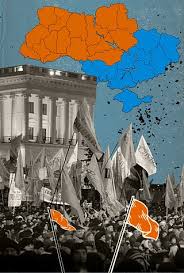 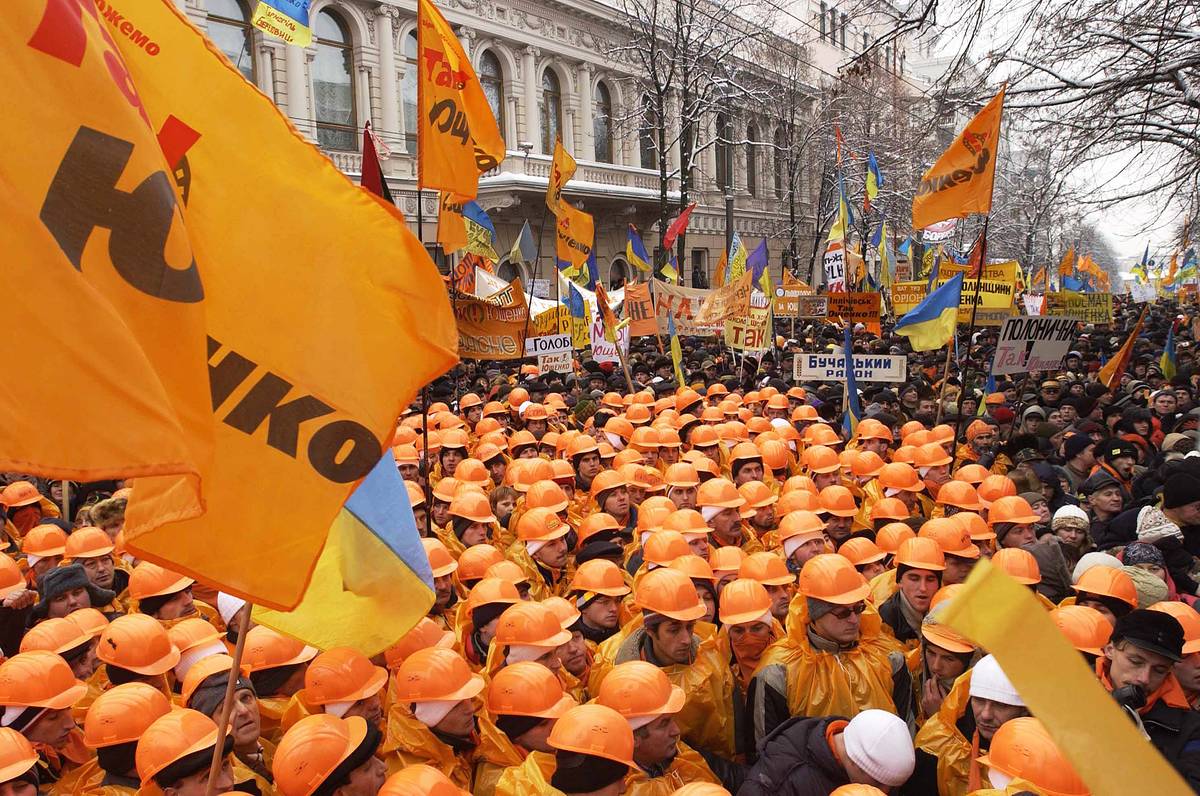 ყირგიზეთი ტიტების რევოლუცია (2005წ)
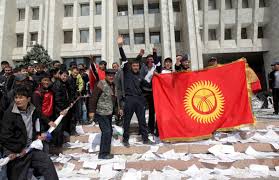 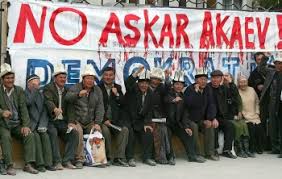 კედარის რევოლუცია ლიბანში (2005)
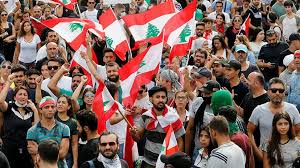 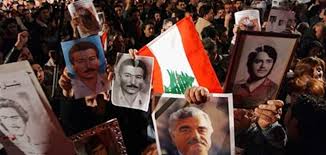 შაფრანის რევოლუცია ბირმაში (2007)
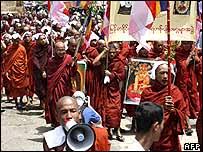 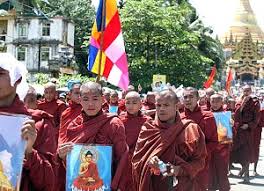 ჟასმინის რევოლუცა ტუნისში
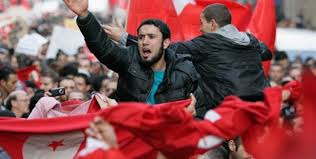 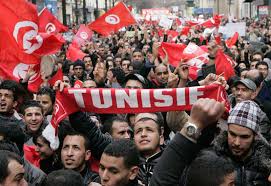 ფერადი რევოლუციების მიზეზები:
ნახევრად ავტორიტარული რეჟიმები  სამოქალაქო აქტივიზმის და პოლიტიკური კონკურენციის პირობებში
წინააღმდეგობა პოლიტიკირი თავისუფლებების და ოლიგარქიული კონტროლს შორის
პოლიტიკური ელიტების სისუსტე
დემოკრატიული ინსტიტუტების დისფუნქცია
დემოკრატიის და ლეგიტიმურობის მინიმუმი
მსხვილი გეოპოლიტიკური მოთამაშეების ინტერესები და სხ
ფერადი რევოლუციების ესთეტიკა

ფერი როგორც სოლიდარობის სიმბოლო
სიმბოლიზმი როგორც პოლიტტექნოლოგიური მოდა
სოციალური ოპტიმიზმის დეფიციტის გადაყვანა პოლიტიკურ ველში
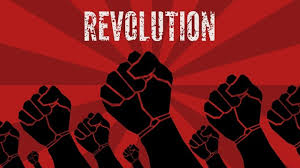 ფერადი რევოლუციების შედეგები 
მათი გავლენა
პოლიტიკური ელიტების თვისებებზე და პოლიტიკური რეჟიმების სიმყარეზე
დემოკრატიის ხარისხზე
ეკონომიკის მდგომარეობაზე
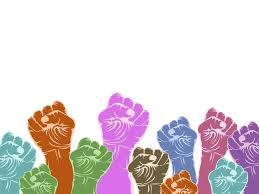 შედეგები
შეაჩერეს პოლიტიკური სისტემის  ავტორიტარიზმისკენ სვლა
ვერ შეცვალეს სოციალურ-ეკონომიკური განვითარების მოდელი
არ დაამარცხეს კორუფცია და მოქალაქეების სახელმწიფოსაგან დისტანცირება
 რეგიონში დაძაბულობის შენარჩუნება
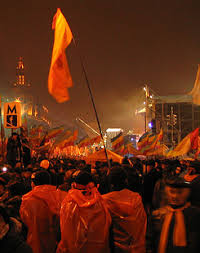 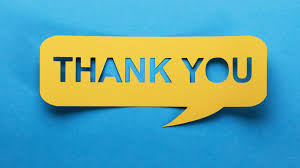